REPUBLIKA HRVATSKAZADARSKA ŽUPANIJAGODIŠNJI IZVJEŠTAJ O IZVRŠENJU PRORAČUNA ZADARSKE ŽUPANIJE ZA 2021. GODINU- vodič za građane -
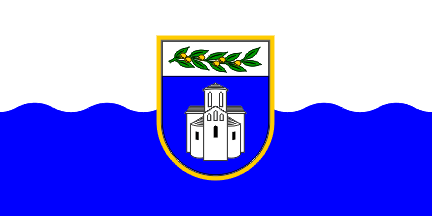 Godišnji Izvještaj o izvršenju Proračuna Zadarske županije za 2021. godinu

Zadar, travanj 2022.
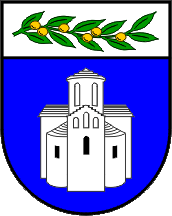 Zadarska 
županija
Izvršenje proračuna - KONSOLIDIRANI
Godišnji izvještaj o izvršenju proračuna                  
 Zadarske županije za 2021. godinu
Ukupno prihodi i primici                                       1.372.795.935,15 kn
Višak/manjak prethodnih razdoblja               -27.729.018,13 kn
Ukupno rashodi i izdaci                                             1.390.926.042,19 kn
Ukupno višak (Zadarska županija i korisnici)                                     59.088.040,92 kn
Ukupno manjak (OBZ, SBOBnM, PBU, DZ, ZJZ)                                -77.218.147,96  kn
Manjak za pokriti u sljedećem razdoblju                                           -18.130.107,04  kn
Upravni odjel za financije i proračun
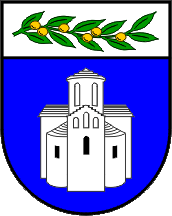 Zadarska 
županija
Izvršenje proračuna – ZADARSKA ŽUPANIJA
Godišnji izvještaj o izvršenju proračuna                  
 Zadarske županije bez proračunskih korisnika za 2021. godinu
Ukupno prihodi i primici                                 235.980.815,06 kn
  Preneseni višak iz 2020.                                    24.773.842,38 kn
Ukupno rashodi i izdaci                                   246.285.912,70 kn
Raspoloživi višak                           14.468.744,74 kn
Upravni odjel za financije i proračun
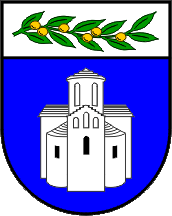 Zadarska 
županija
Odnos planiranih i ostvarenih prihoda  i primitaka u 2021. godini
Prihodi i primici proračuna Zadarske županije sastoje se od: 
 prihoda poslovanja, 
 prihoda od prodaje nefinancijske imovine i 
 primitaka od financijske imovine i zaduživanja.
Grafikon 1. Prikaz udjela  grupa prihoda i primitaka u ukupnim prihodima i primicima Proračuna Zadarske županije u 2021. god.
Tablica 1. Prihodi i primici Proračuna Zadarske županije u 2021. god.
0,8%
0,3 %
0,9 %
4,8 %
5,2 %
6,5 %
40,8 %
40,3 %
Upravni odjel za financije i proračun
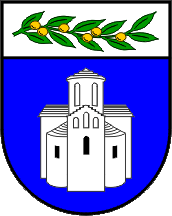 Zadarska 
županija
Odnos planiranih i izvršenih rashoda  i  izdataka u 2021. godini
Rashodi i izdaci proračuna Zadarske županije sastoje se od: 
 rashoda poslovanja, 
 rashoda za nabavu nefinancijske imovine i 
 izdataka za financijsku imovinu i otplatu zajmova.
Grafikon 2. Prikaz udjela  grupa rashoda i izdataka u ukupnom ostvarenju
                     Proračuna Zadarske županije u 2021. god.
Tablica 2. Rashodi i izdaci Proračuna Zadarske županije u 2021. god.
1,2 %
0,3 %
2,1 %
1,3 %
0,2 %
Upravni odjel za financije i proračun
Zadarska županija
Proračunski korisnici Zadarske županije
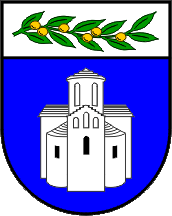  Zadarska županija ima 64 proračunska korisnika
Zadarska županija
Prihodi i primici Zadarske županije i proračunskih korisnika
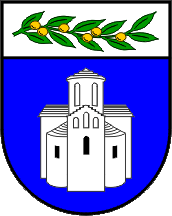 Tablica 3. Odnos prihoda i primitaka Zadarske županije                  i proračunskih korisnika
Grafikon 3. 
Prikaz udjela Zadarske županije i proračunskih  korisnika u 
ukupnim prihodima i primicima u 2021. godini
Upravni odjel za financije i proračun
Zadarska županija
Rashodi i izdaci Zadarske županije i proračunskih korisnika
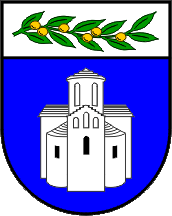 Tablica 4. Odnos rashoda i izdataka Zadarske županije                  i proračunskih korisnika
Grafikon 4. 
Prikaz udjela Zadarske županije i proračunskih  korisnika u 
ukupnim rashodima i izdacima Zadarske županije u 2021. godini
Upravni odjel za financije i proračun
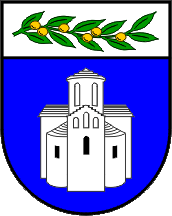 Zadarska 
županija
Rashodi proračuna Zadarske županije po organizacijskoj klasifikaciji
Grafikon 5: Prikaz Strukture rashoda po upravnim odjelima Zadarske županije
Tablica 5: Struktura rashoda po upravnim odjelima Zadarske županije
Upravni odjel za financije i proračun
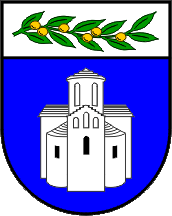 Zadarska županija
Rashodi Proračuna Zadarske županije po funkcijskoj klasifikaciji
Tablica 6: Struktura rashoda po funkcijskoj klasifikaciji
Grafikon 6: Prikaz strukture rashoda po funkcijskoj klasifikaciji
Upravni odjel za financije i proračun
Zadarska županija
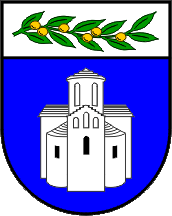 Ostvarenje prihoda po projektima Zadarske županije u 2021. godini
Upravni odjel za financije i proračun
Zadarska županija
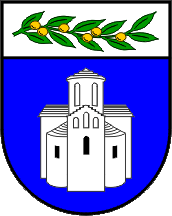 Ostvarenje prihoda po projektima Zadarske županije u 2021. godini
Upravni odjel za financije i proračun
Zadarska županija
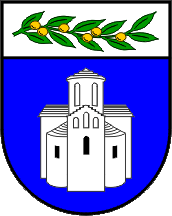 Ostvarenje prihoda po projektima Zadarske županije u 2021. godini
Upravni odjel za financije i proračun
Zadarska županija
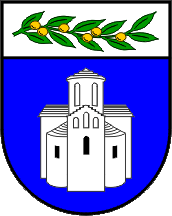 Ostvarenje prihoda po projektima Zadarske županije u 2021. godini
Upravni odjel za financije i proračun
Zadarska županija
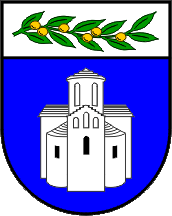 Ostvarenje prihoda po projektima Zadarske županije u 2021. godini
Zadarska županija
Ostvarenje prihoda po projektima Zadarske županije u 2021. godini
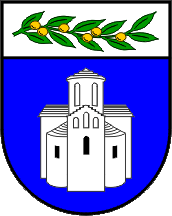 Upravni odjel za financije i proračun
Zadarska županija
Ostvarenje prihoda po projektima Zadarske županije u 2021. godini
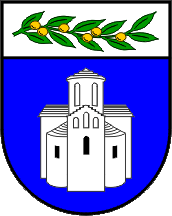 Bitne komponente proračuna(ukupno 64,2 mil. kn iz izvornih prihoda)
Razvojna komponenta
 iz izvornih prihoda 22,0 mil. kuna
8,9 mil. kuna pomoći ustanovama u zdravstvu
6,0 mil. kuna za Centar kreativne industrije na Relji
3,6 mil. kuna Županijskoj Lučkoj Upravi za sanaciju lokalnih luka i izgradnju lučke infr.
2,7 mil. kuna za djelatnost EKO d.o.o. i izgradnju Centra za gospodarenje otpadom Biljane Donje
0,1 mil. kuna izgradnju Poljoprivredno edukacijskog centra
0,4 mil. kuna za izgradnju skloništa za životinje 
0,3 mil. kuna za provedbu projekta Stream
Socijalna komponenta
 iz izvornih prihoda 18,4 mil. kuna
4,5 mil. kuna donacija udrugama i neprofitnim organizacijama
3,2 mil. kuna za pomoć starijim osobama (od kojih 2,8 mil. kuna za sufinanciranje smještaja u privatnim domovima),
3,0 mil. kuna naknada za novorođenčad
2,5 mil. kuna za Projekt Inkluzija u OŠ i SŠ i projekt pomoćnici u nastavi
2,2 mil. kuna sufinanciranja cijene prijevoza učenika srednjih škola,
0,6 mil. kuna sufinanciranja smještaja i udžbenika učenika koji pohađaju srednje škole deficitarnih zanimanja
0,5 mil. kuna za Crveni križ,
0,5 mil. kuna za aktivnosti Caritasa Zadarske nadbiskupije
0,5 mil. kuna za djelatnost mrtvozorenja
0,5 mil. kuna Domu za starije i nemoćne Zadar za uređenje odjela za dementne osobe
0,2 mil. kuna pomoći iz Proračunske zalihe prijateljskoj Južnomoravskoj Regiji Republike Češke za stradale u snažnom tornadu,
0,2 mil. kuna iz Proračunske zalihe za sufinanciranje nabave broda za medicinski prijevoz na otoke Ugljan i Pašman (ukupno 1,5 mil. kuna zajedno sa učešćem Ministarstva zdravstva
Gospodarska komponenta
 iz izvornih prihoda 11,5 mil. kuna
5  mil. kuna općinama i gradovima na području Zadarske županije za ostvarenje kapitalnih projekata uređenja plaža i prometnica, vodoopskrbe, gradnje škola i vrtića
1,7 mil. kuna subvencija obrtnicima i poduzetnicima
1,3 mil. kuna Vatrogasnoj zajednici Zadarske županije
1,1 mil. kuna subvencija poljoprivrednicima
0,8 mil. kuna za aktivnosti civilne zaštite (uključujući 0,3 mil. kuna za materijal za higijenske potrebe te za dezinfekciju prostora uslijed borbe s pandemijom COVID 19)
0,6 mil. kuna za promidžbu i udruženo oglašavanje u turizmu
Kultura i šport
 Iz izvornih prihoda 12,3 mil.kuna
Za programe u kulturi izdvaja se 10,2 mil. kuna iz izvornih prihoda, a odnose se na:
 
 4,2 mil. kuna za djelatnost i aktivnosti Narodnog muzeja,
 4,7 mil. kuna za djelatnost i aktivnosti Kazališta lutaka Zadar,
 0,9 mil. kuna za programe u kulturi (0,6 mil. kuna za javne potrebe udruga u kulturi),
 0,4 mil. kuna za djelatnost tehničke kulture


Za razvoj športa na području Zadarske županije izdvaja  se 2,1 mil. kuna iz izvornih prihoda, a odnose se na:

 1,2 mil. kuna za djelatnost Športske zajednice Zadarske županije,
 0,9 mil. kuna za javne potrebe u športu
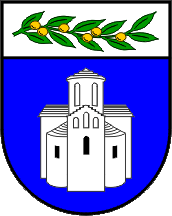 Zadarska     županija
Hvala na pažnji !
Dodatne i detaljnije informacije možete pronaći na službenoj mrežnoj stranici Zadarske županije
https://www.zadarska-zupanija.hr/component/content/article?id=479
Upravni odjel za financije i proračun